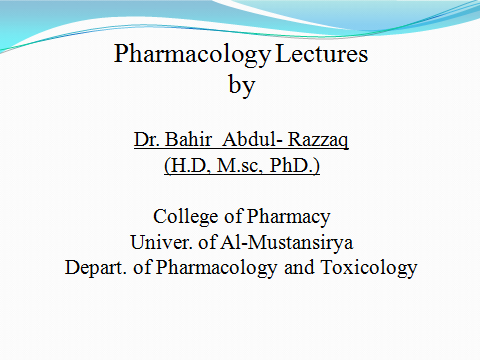 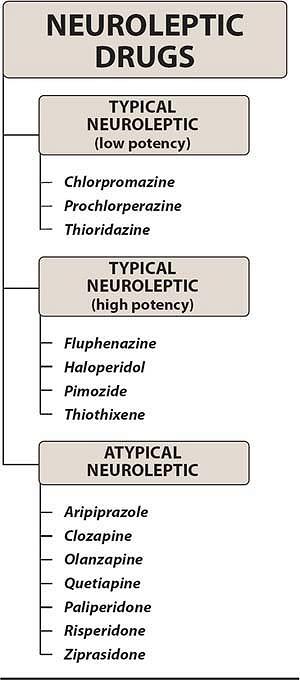 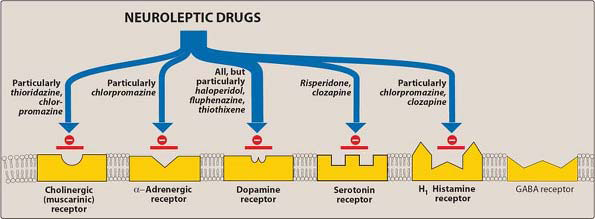 Checklist
When you complete this chapter, you should be able to: 
Describe the "dopamine hypothesis" of schizophrenia.
Identify 4 receptors blocked by antipsychotic drugs.
Describe the relationship of receptor-blocking actions to the pharmacodynamics of both the older and the newer (atypical) antipsychotics.
Identify the established toxicities of each of the following drugs: chlorpromazine, clozapine, haloperidol, thioridazine, ziprasidone.
Describe tardive dyskinesia and the neuroleptic malignant syndrome.
Identify the distinctive pharmacokinetic features of lithium, and list its adverse effects and toxicities.
List the "alternative" drugs used in bipolar disorder.
A 28-year-old woman with schizoid affective disorder and difficulty sleeping would be most benefited by
which of the following drugs?
A. Aripiprazole.
B. Chlorpromazine.
C. Haloperidol.
D. Risperidone.
E. Ziprasidone.